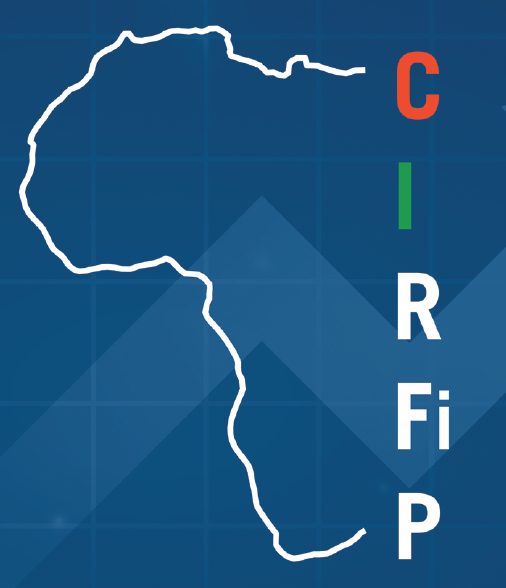 Partage d’expérience et bonnes pratiques 
en matière de modernisation des systèmes de gestion des finances publiques– Gabon –
Cédric OLLIANG KAZADI, Directeur des Recettes Pétrolières
Introduction
La modernisation du système d’information budgétaire et comptable constitue un enjeu majeur de la réforme des finances publiques qui nécessite un portage politique de haut niveau (Ministres de l’Economie, des Finances, du Patrimoine, du Budget, Premier Ministre, Directeurs Généraux).

L’objectif est d’avoir UN SYSTEME D’INFORMATION UNIQUE PARTAGEANT UNE BASE DE DONNEES COMMUNE A MINIMA pour les modules suivants :
la préparation budgétaire ;
l’exécution budgétaire en dépenses et en recettes non fiscales ;
les comptabilités budgétaire et générale de l’Etat ;
la gestion du patrimoine et la comptabilité des matières.

Deux options sont disponibles: Un Système d’Information de Gestion de Finances Publiques (SIGFIP) intégré ou dégradé (interfacé).
Les préalables à la mise en œuvre des systèmes d’information de gestion des finances publiques
Les préalables à la mise en œuvre des systèmes d’information de gestion des finances publiques
Les instructions comptables doivent s’apparenter à des manuels des procédures avec les schémas comptables qui comprennent les cycles suivants:
Les états financiers;
Les immobilisations incorporelles, corporelle et financières;
Le bilan d’ouverture;
Les charges, les dettes non financières et les stocks;
Les dettes financières; 
Les produits fiscaux;
Les produits non fiscaux;
Les recettes affectées;
Les composantes de la trésorerie, notamment les opérations du Compte Unique du Trésor;
Les engagements hors-bilan;
Les provisions pour risques et charges.
La déconcentration de la fonction comptable de l’Etat
Option 1:
Les Trésoriers Ministériels comptables principaux des opérations de recettes et de dépenses du budget général, des comptes spéciaux et des budgets annexes;
La création d’un réseau des receveurs des impôts placé sous l’autorité d’un Receveur Principal des Impôts;
La création d’un réseau des receveurs des douanes placé sous l’autorité d’un Receveur Principal des Douanes.
Option2:
Les Payeurs Ministériels sont comptables principaux des dépenses du budget général
Les Payeurs Ministériels sont comptables principaux des recettes et des dépenses du budget général, des comptes spéciaux et des budgets annexes;
Le Receveur Général des Finances est comptable assignataire des recettes budgétaires de l’Etat.
La déconcentration de l’ordonnancement de la dépense
Au niveau central:
Le Directeur Général du Budget est ordonnateur des crédits globaux et chargé de la régulation budgétaire;
Les Ministres, les Présidents des Institutions, les Responsables des Autorités Administratives et Indépendantes sont ordonnateurs principaux du budget général, des comptes spéciaux et des budgets annexes.
Au niveau déconcentré pour les crédits délégués (ordonnateurs délégués):
Les Gouverneurs au niveau des régions;
Les Préfets au niveau des départements;
Les Ambassadeurs, les Consuls et les responsables déconcentrés dans les représentations diplomatiques.
Les étapes du développement d’un SIGFiP
Les modules d’un Système d’information intégré de gestion des finances publiques
Schématisation fonctionnelle des modules  exécution budgétaire et comptabilité générale
Services Fournis par le SI stabilisé et sécurisé
Les Acteurs
Flux d’informations provenant des services partenaires
Ordonnateur
Unique Base de données de gestion budgétaire et comptable


(Fusion et Rationalisation de plusieurs bases de données)
Engagement, Liquidation et Ordonnancement des dépenses
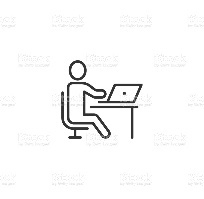 Ordonnateur  Crédits Délégués
BANQUE CENTRALE
SYDONIA
IMPOTS
Liquidation et Ordonnancement des Recettes non Fiscales
Ordonnateur 
délégué
Ordonnateur des recettes non fiscales
Comptabilité Auxiliaire des Dépenses
Réception, contrôle, prise en charge, mise en règlement, paiement
Agent Comptable Central
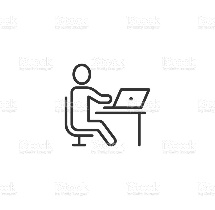 Comptables Principaux
Comptabilité Auxiliaire des Recettes
(réception, contrôle, prise en charge, Encaissement)
Base d’Interface de contrôle et conformité 
module d’import/export de données
Réseau Comptable en provinces et a l’étranger
Centralisation des flux comptables
Operations de Trésorerie
Transfert
Receveurs des impôts et des douanes
Traitement des Operations d’ouverture/de fin de gestion
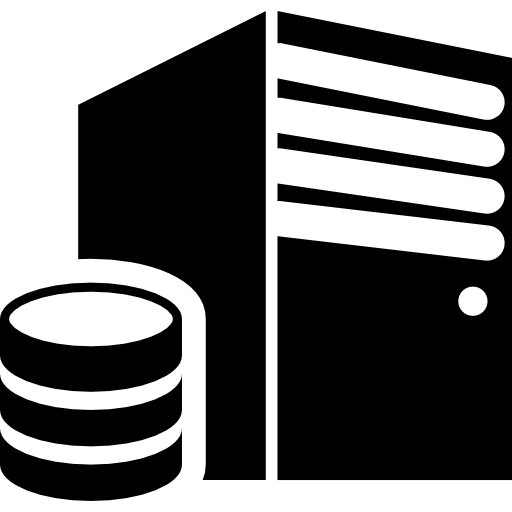 Conclusion
Point 0: la finalisation de la réforme budgétaire et comptable de l’Etat

Point 1: les cahiers de charges fonctionnels doivent être élaborés sur la base des instructions comptables opérationnelles et de manuels de procédures (budgétaires et comptabilité des matières);
Point 2: la nécessité de faire un choix entre un système intégré ou dégradé

Point 3: le portage politique au plus haut niveau

Point 4: le financement d’un projet de Système d’Information est important

Point 5: la modernisation du système d’information de gestion financière de l’Etat doit s’inscrire dans le cadre des plans d’actions des réformes des finances publiques (budgétaire et comptable)
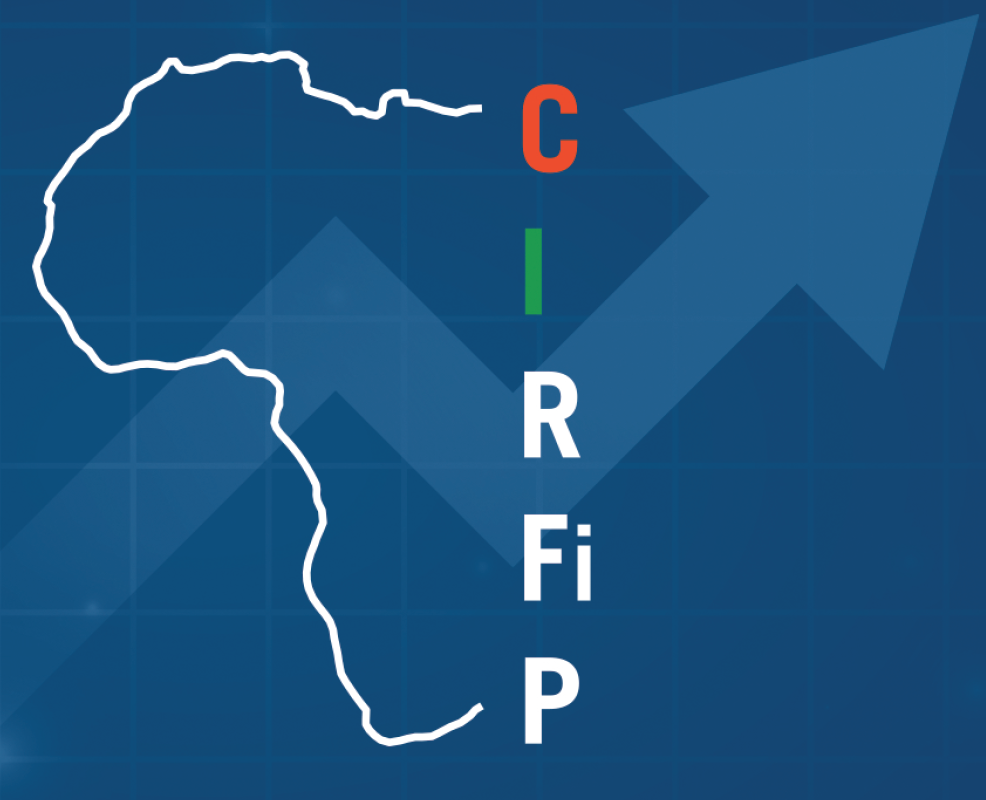 MERCI POUR VOTRE ATTENTION